Approach to Pleural Effusion
Dr  Abdalla Elfateh Ibrahim
Consultant & Assisstant Professor 
     of Pulmonary Medicine
King Saud University
Definition
Anatomy of the pleura
Etiology & Pathophysiology 
Types of pleural effusions
Clinical features 
How to differentiate between exudates and transudates
Investigation 
Treatment
Pleural  effusions
Abnormal collection of fluid in the pleural space resulting from excess fluid production or decreased absorption
Pleural  effusions
A common medical problem 
is an indicator of an underlying 
    acute or  chronic disease 
               - pulmonary  or  - nonpulmonary 
               

with more than 50 recognized causes
Anatomy
The pleural space role in respiration 
1- coupling the movement of the chest wall with that of the lungs in  . 
A- a relative vacuum in the space keeps the visceral and parietal pleurae in close proximity. 
B-   lubricant
Anatomy
Pleural fluid volume
 0.13 mL/kg/B. w (approximately 1 ml)
 Volume is maintained through the balance of 
            -   hydrostatic 
            -   oncotic pressure 
            -   lymphatic drainage
Etiology
The etiologic spectrum of Pl.Ef  is extensive
   most pleural effusions are caused by 
          - congestive heart failure
          - pneumonia 
          - malignancy 
          - or pulmonary embolism.
Mechanisms
Altered permeability of the pleural membranes
 Reduction in intravascular oncotic pressure
Increased capillary hydrostatic pressure in the systemic and/or pulmonary circulation 
Decreased lymphatic drainage or complete blockage, including thoracic duct obstruction or rupture
Increased capillary permeability or vascular disruption 
   (trauma, malignancy, inflammation, infection, pulmonary infarction, drug hypersensitivity, uremia, pancreatitis) 
  Reduction in intravascular oncotic pressure 
      (eg, hypoalbumiaemia ,cirrhosis)
Increased capillary hydrostatic pressure in the systemic and/or pulmonary circulation 
     ( congestive heart failure, superior vena cava syndrome)
Decreased lymphatic drainage or complete blockage, including thoracic duct obstruction or rupture 
        ( malignancy, trauma)
Types of pleural effusions
Transudates  pleural fluid proteins < 30 
           OR
Exudates      pleural fluid proteins  >30
Causes of pleural effusion
Transudates 
(usually bilateral effusion)
    Very Common causes 
Heart failure 
Liver cirrhosis
Transudates
Less Common causes 
Hypoalbuminaemia 
Nephrotic syndrome 
Peritoneal dialysis 
Hypothyroidism 
Mitral Stenosis 
Myxedema
Constrictive pericarditis
Urinothorax – (due to obstructive uropathy)
Causes of pleural exudates
Common causes 
   (Usually unilateral effusion)
 Parapneumonic effusions 
Malignancy 
   ( lung or breast , lymphoma, leukemia; less commonly, ovarian carcinoma, stomach, sarcomas, melanoma, mesothelioma )
Tuberculosis 
Pulmonary embolism
Collagen-vascular conditions
   (rheumatoid & systemic lupus erythematosus
Exudates
Less Common causes 

Benign Asbestos-related effusion 
Pancreatitis 
Post-myocardial infarction 
Post CABG Pericardial disease
Meigs syndrome 
    (benign pelvic neoplasm with associated ascites and p.effusion)
Ovarian hyperstimulation syndrome
Drug-induced pleural disease
Yellow nail syndrome 
                (yellow nails, lymphedema, pleural effusions)
Uremia
Chylothorax 
             (acute illness with elevated triglycerides in pleural fluid
Prognosis
Varies in accordance with the condition’s underlying etiology. 
The most common associated malignancy in men is lung cancer
 the most common associated malignancy in women is breast cancer
malignant pleural effusion is associated with a very poor prognosis
Morbidity and mortality
Related to 
                  - cause
                  - stage of disease at the time of presentation
                  - biochemical findings in the pleural fluid
              Parapneumonic effusion
    - Early diagnosis and treatment have a lower rate of   complications 
   -when treated promptly resolve without significant sequelae. 
  -  untreated or inappropriately treated parapneumonic effusions may lead to
     empyema, constrictive fibrosis, and sepsis
Clinical presentation
Symptoms
Asymptomatic
Breathlessness 
Chest pain
Cough 
Fever
Additional symptoms
May suggest the underlying disease process.
Example: lower limb oedema in heart failure
Night sweats, fever, hemoptysis, and weight loss should suggest TB 
Hemoptysis also raises the possibility of malignancy
Clinical presentation
History 
 Infection, malignancy , risk of PE , heart failure etc.) 
 Drug history 
 An occupational history 
 Asbestos exposure
Physical Examination
Depend on the volume
Dullness to percussion
 decreased tactile fremitus 
Asymmetrical chest expansion
Mediastinal shift away from the effusion
 Signs of associated disease
   ( chronic liver disease-heart failure-nephrotic syndrome -SLE-RA-Ca lung)
DIAGNOSIS
CXR
Pleural aspiration
CT scan
Chest Ultrasound
Pleural biopsy
Medical thoracoscopy
VAT (video assisted thoracoscopy)
Bronchoscopy
CXR
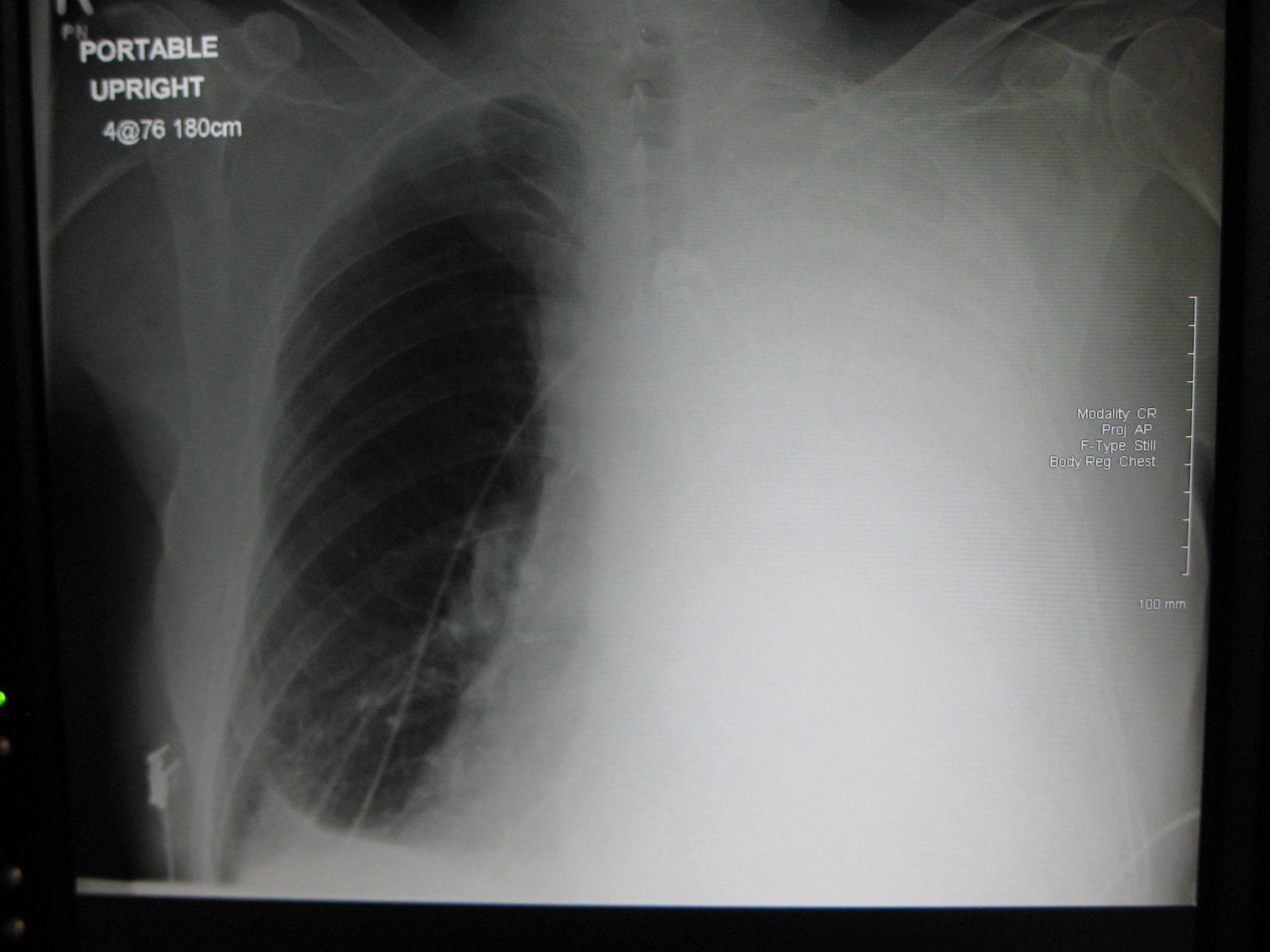 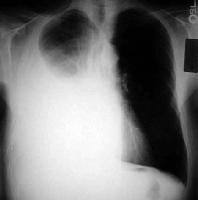 Left lateral decubitus film
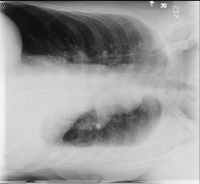 Diagnostic Thoracentesis
Pleural aspiration 
            is a safe procedure in presence of sufficient fluid 
Contraindications
                        -  small volume of fluid 
                        -  bleeding diathesis or anticoagulation 
                        -  cutaneous disease over the puncture site
Complication
                       -  pain at the puncture site
                       - Bleeding
                       - pneumothorax
                       -  Empyema
                       - spleen/liver puncture.
Site of aspiration/us guided
Normal pleural fluid characteristics
Straw colour (yellow)
A pH of 7.60-7.64
Protein content of less than 2% (1-2 g/dL)
Fewer than 1000 white blood cells (WBCs) per cubic millimeter
Glucose content similar to that of plasma
Lactate dehydrogenase (LDH) less than 50% of plasma
LABORATORY
Biochemstry (5 ml) 
PH, proteins ,glucose and LDH 
send serum sample at the same time
Microbiology lab (20ml)
Gram stain + culture and sensitivity
TB –AFB &TB culture 
          - PCR for TB
Pathology lab (100ml or more)
Looking for malignant cells
Ask also for cell block(pleural clot)
Distinguish transudates from exudates
Exudative effusions might be suspected by :
    (  observing the gross characteristics of the fluid )
Frankly purulent fluid indicates an empyema
A milky fluid suggests a chylothorax (lymphatic obstruction)
Grossly bloody fluid
                   - trauma
                   - malignancy, 
                   - postpericardiotomy syndrome
                   - asbestos-related effusion 
 (hematocrit of > 50% of the peripheral hematocrit defines a hemothorax)
Distinguish transudates from exudates
Laboratory testing 
helps to distinguish pleural fluid transudates from
Using fluid protein content and LDH
Light`s criteria
The fluid is considered an exudate if any of the following applies
Ratio of pleural fluid to serum protein greater than 0.5 ( F. pr/pt. pr = 0.5) 
Ratio of pleural fluid to serum LDH greater than 0.6 (f.LDH/Pt.LDH= 0.6)
Pleural fluid LDH greater than two thirds of the upper limits of normal serum value
Distinguishing Transudates From Exudates
Clinical judgment is required when pleural fluid test results fall near the cutoff points
Example 
Heart failure on diuretics
pleural fluid levels of N-terminal pro-brain natriuretic peptide (NT-proBNP) are elevated in effusions due to congestive heart
Distinguishing Transudates From Exudates
serum  - pleural protein = less than 3.1 g/dL
s albumin – pl. f. albumin = less than 1.2 g/dL
Pleural fluid pH
Correlated with pleural fluid glucose levels
Parapneumonic effusions
 a low fluid pH level is more predictive of complicated effusions
 fluid pH of less than 7.1-7.2 indicates the need for urgent drainage of the effusion
Pleural fluid glucose
A low pleural glucose  (30-50 mg/dL) suggests
malignant effusion
tuberculous pleuritis
esophageal rupture
lupus pleuritis.
 A very low pleural glucose  (ie, < 30 mg/dL) suggest rheumatoid pleurisy or empyema.
Pleural Fluid Cell Count Differential
Fluid lymphocytosis (> 85%) suggests 
    -TB, lymphoma, sarcoidosis, rheumatoid ,   yellow nail syndrome, or chylothorax. 
Fluid lymphocyte ( 50-70% ) suggest malignancy
TB pleural effusion
history of exposure 
 positive PPD
 lymphocytic exudative effusions
Pleural fluid adenosine deaminase 
Interferon-gamma test
PCR for TB
Imaging
CXR
Ultrasonography
Is very sensitive at dececting pleural fluid
Chest ultrasound is important for diagnosis
And guide aspiration and biopsy procedures
CT Scanning 
Give detailed images 
The contrast highlight different strctures
Biopsy
should be considered, especially if TB or malignancy is suggested
closed-needle p. biopsy is a blind technique
    ( bedside test)  
Medical thoracoscopy has a higher diagnostic yield 
Video assisted thoracoscopy
Treatment
Treatment of  the underlying medical disorder
Parapneumonic effusions drainage 
     (1) frankly purulent fluid,
     (2) a pleural fluid pH of less than 7.2
     (3) loculated effusions
     (4) bacteria on Gram stain or culture
     Appropriate antibiotic treatment.
Therapeutic Thoracentesis
remove larger amounts of pleural fluid is used to alleviate dyspnea
Tuberculous pleuritis
typically is self-limited  
Disappear after treatment of TB

Chylous effusions
 usually managed by dietary and surgical proc.
Malignant pleural effusions
drain large, malignant PE to relieve dyspnea 
 pleurodesis for recurrent  effusions 
or placement of indwelling tunneled catheters.(eg, PleurX cathiter)
Pleurodesis
(also known as pleural sclerosis)
instilling an irritant into the pleural space to cause inflammatory changes that result in bridging fibrosis between the visceral and parietal pleural surfaces
Sclerosing agents
talc, doxycycline, bleomycin
Surgical treatment
Video-assisted thoracoscopy 
 to drain loculated pleural fluid 
 obliterate the pleural space. 
Surgically implanted pleuroperitoneal shunts